«Онлайн-середовище для організації роботи вчителя початкових класів під час дистанційного навчання»




Підготувала вчитель початкових класів 
Халипенко І.В.
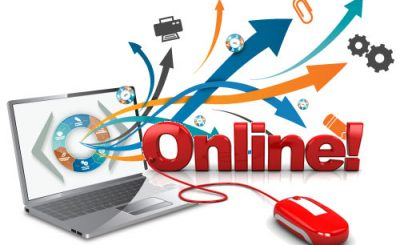 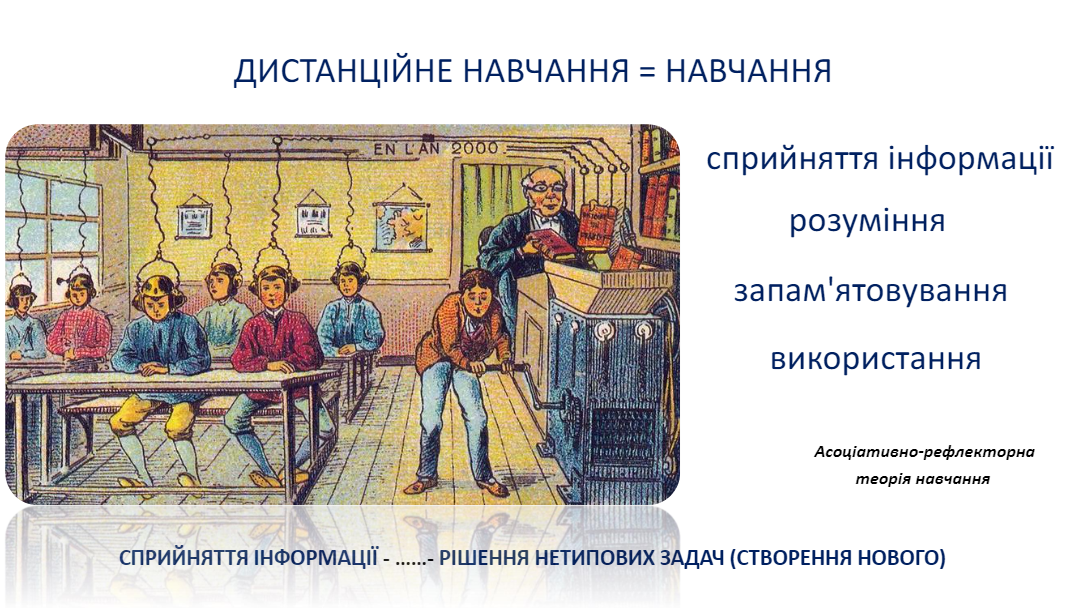 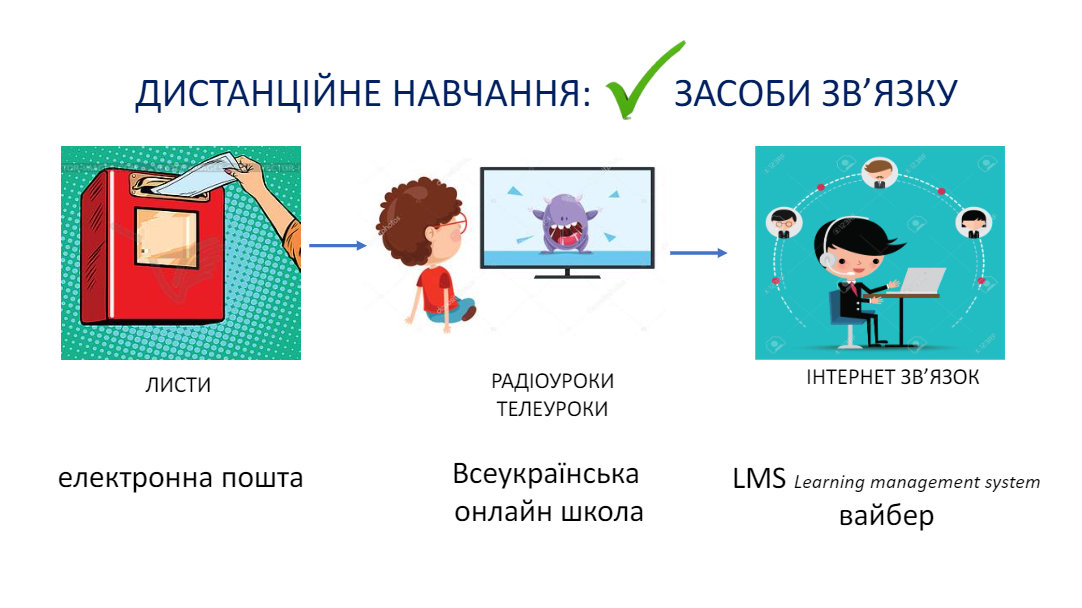 Основні форми онлайн-комунікації :

Відеоконференція
Форум
Чат
Блог
Електронна пошта
Анкетування
Соціальні мережі, служби обміну миттєвими повідомленнями та мобільні застосунки
Поширені веб-ресурси для дистанційного навчання:
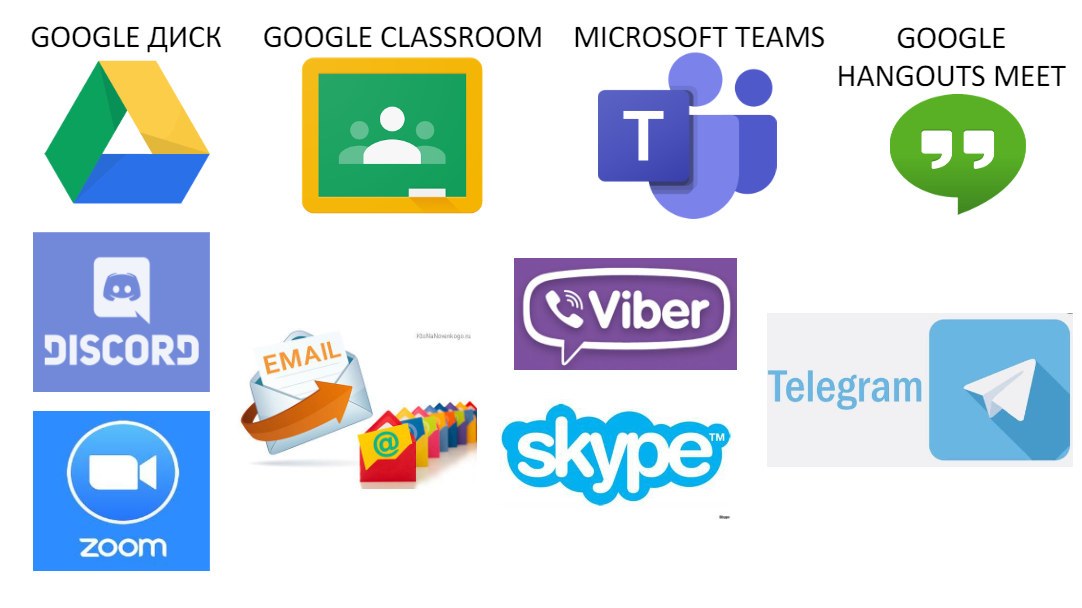 Платформа Moodle (https://moodle.org/) — безкоштовна відкрита система управління дистанційним навчанням.
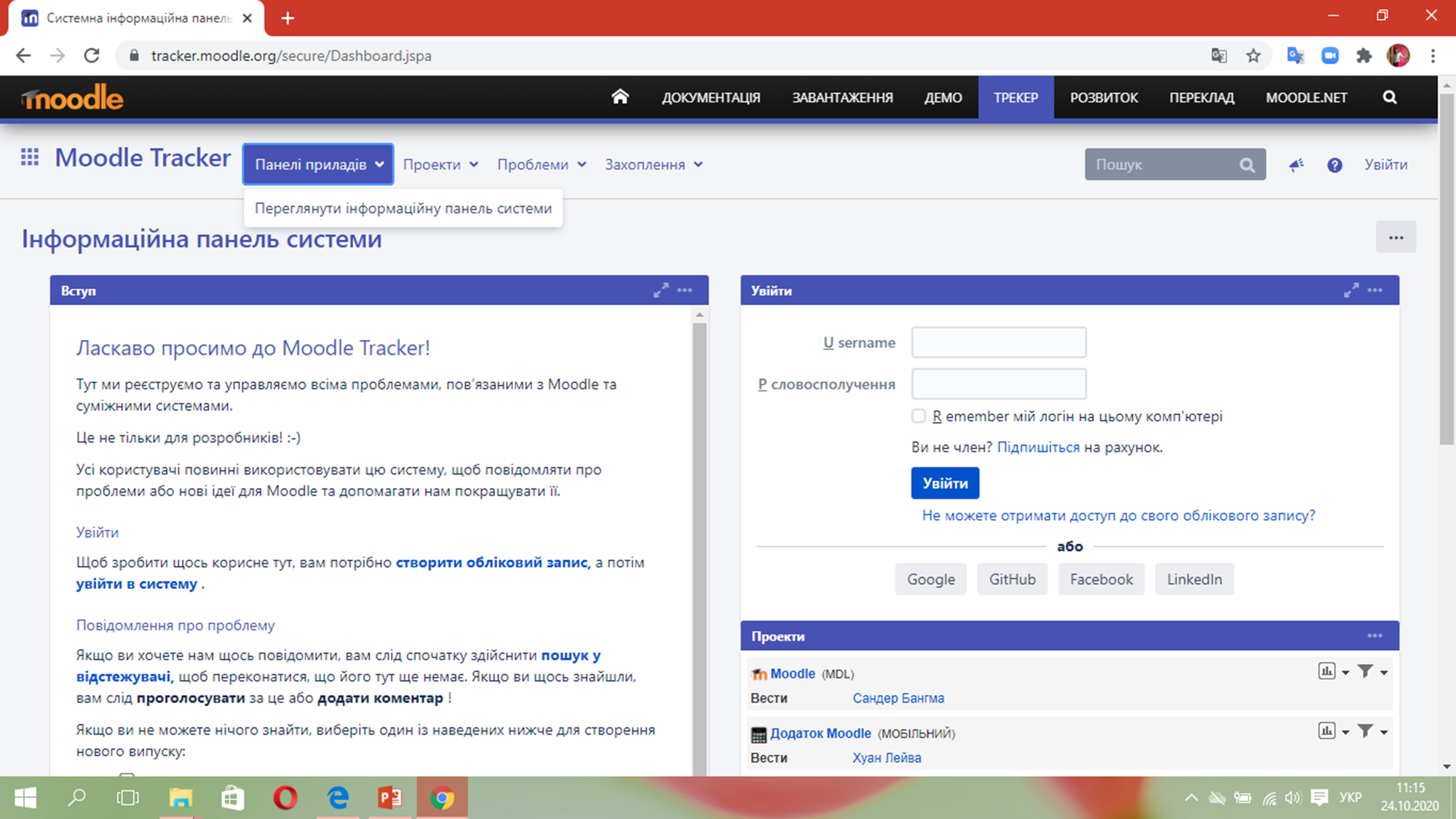 Moodle має у своєму інструментарії:: 
форми здавання завдань; 
дискусійні форуми; 
завантаження файлів;
 журнал оцінювання; 
обмін повідомленнями;
 календар подій;
 новини та анонси;
 онлайн-тестування;
 Вікі-ресурси.
Платформа Google Classroom (https://classroom.google. com) —
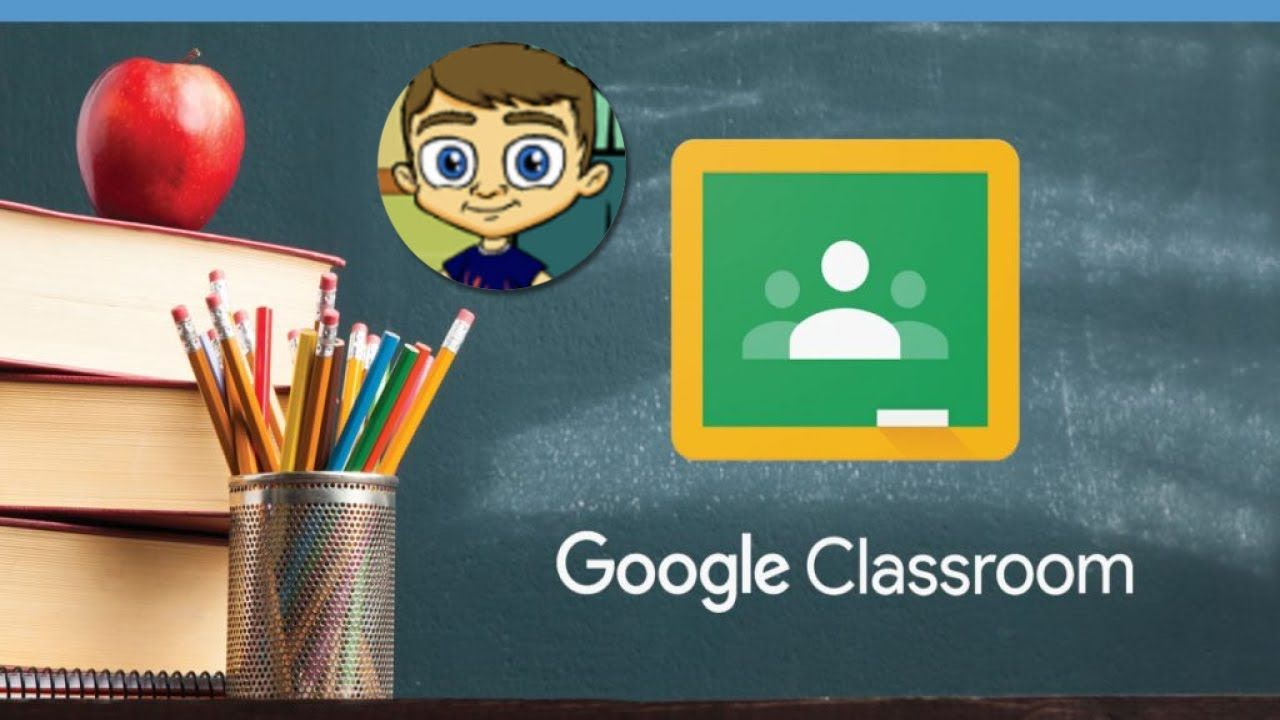 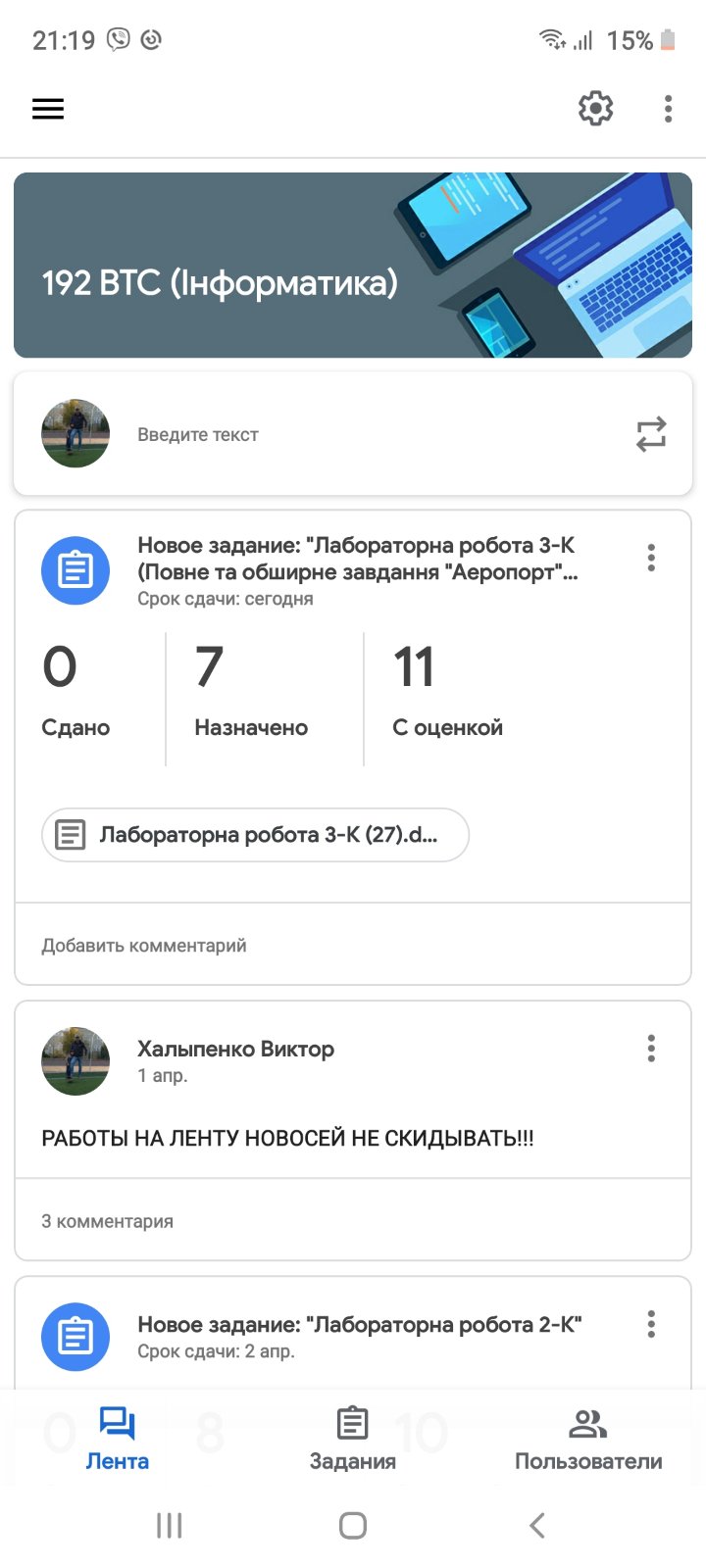 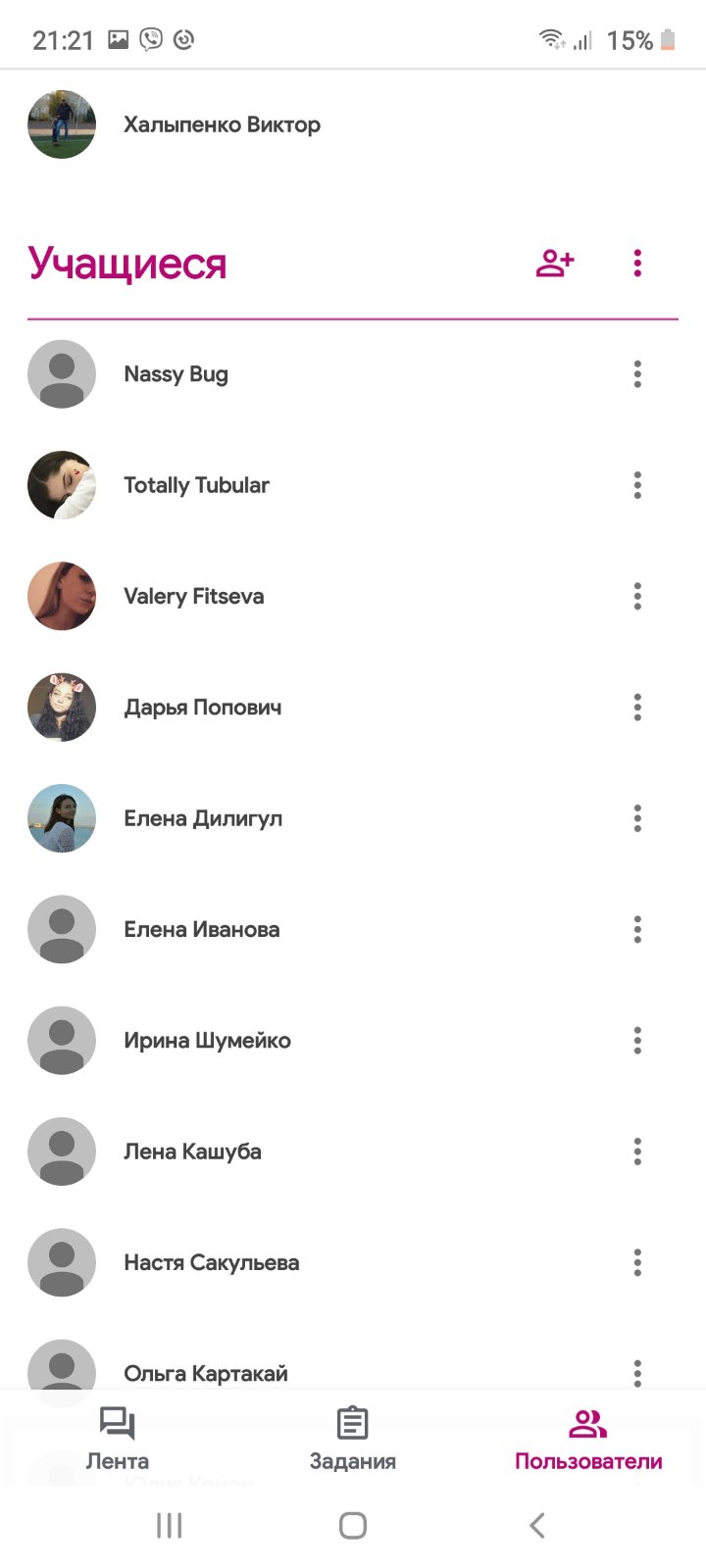 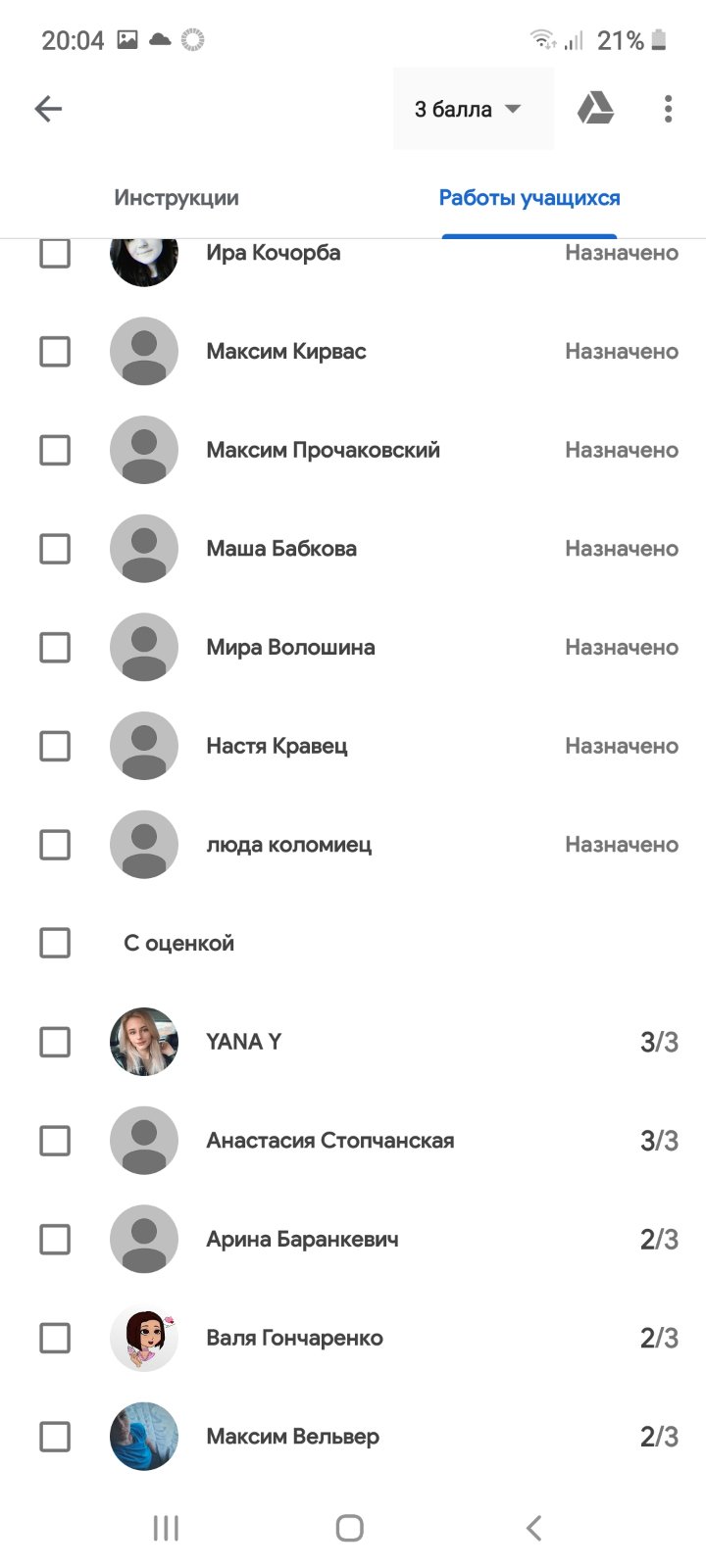 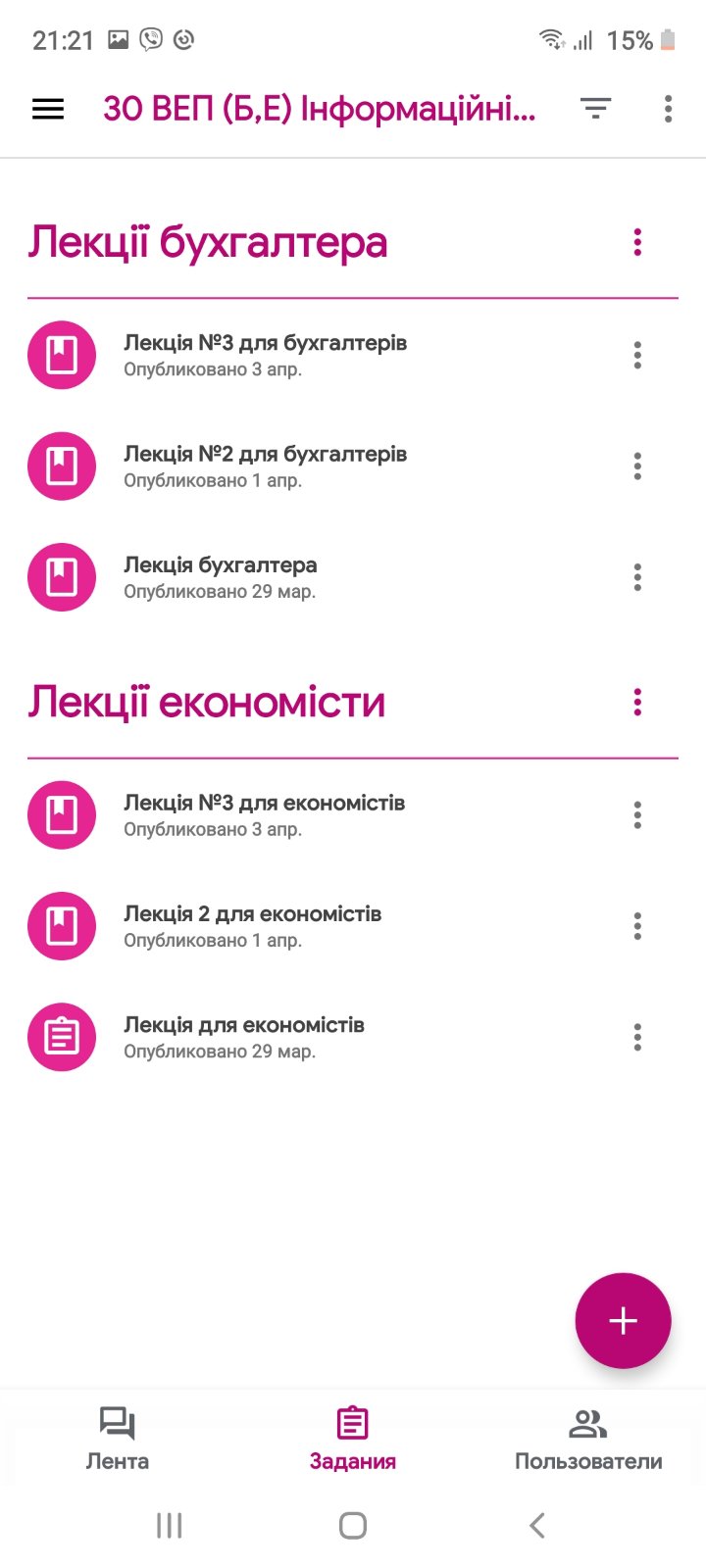 Можливості Google Classroom :
проводити тестування за допомогою Google-форм ,контролювати  , систематизувати;
оцінювати діяльність;
 переглядати результати виконання вправ;
 застосовувати різні форми оцінювання;
 коментувати й організовувати ефективне спілкування з учнями в режимі реального часу;
змогу вести онлайн-бесіди в режимі реального часу з комп’ютера або мобільного пристрою;
 учасники/учасниці команди можуть показувати свої екрани, дивитись і працювати разом над усім.
ClassDojo (https://www.classdojo.com/uk-ua/signup/) —
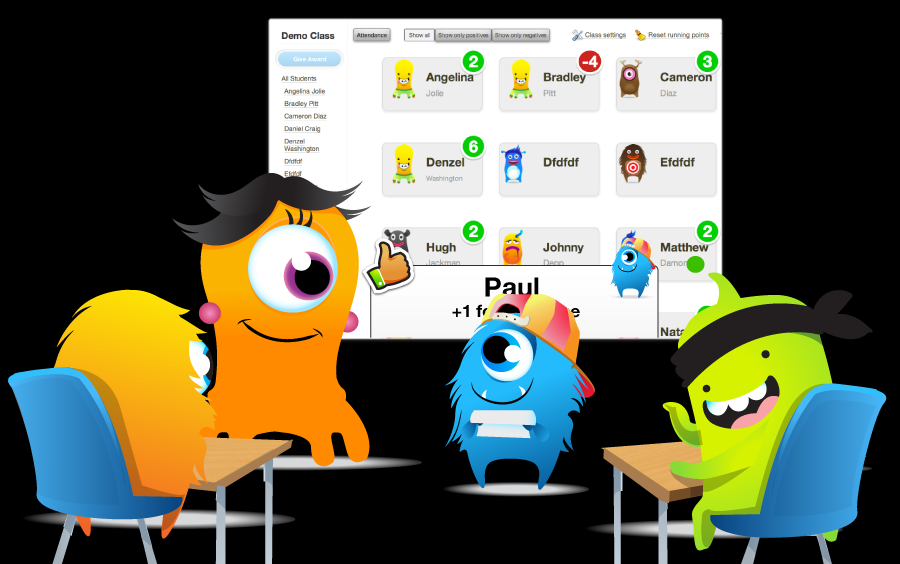 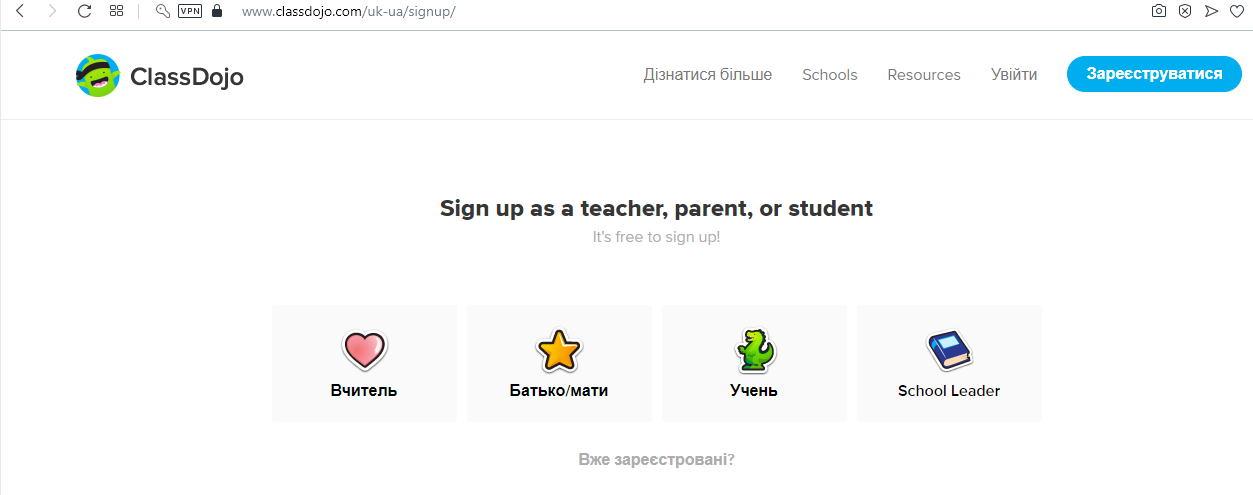 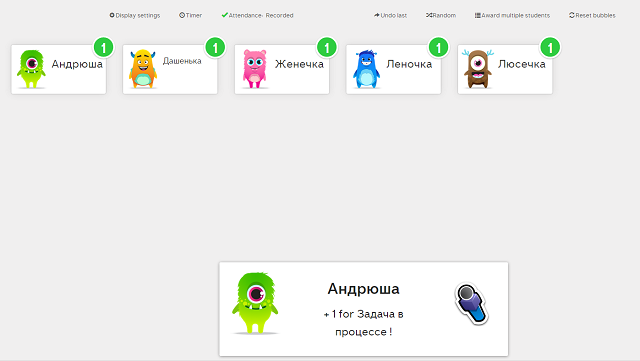 Можливості у ClassDojo :
Реєструється вчитель/ка й реєструє учнів свого класу.          Персональний код для доступу до власного профілю висилається учням; батьки також отримують доступ до профілю дитини. 
 Можливість спілкування учнів на сторінці класу: після того як учитель/ка створив(ла) пост, школярі можуть його коментувати. 
Кожен учень/учениця отримує аватарку у вигляді монстрика. Завдання монстрика — збирати бали за завдання. За кожне завдання вчитель/ка присвоює учням певну кількість балів. 
Батьки можуть спостерігати успішність учнів з окремих предметів, а також бачити поступ у соціальних та м’яких навичках дитини.
Zoom (zoom.us/download) — сервіс для проведення відеоконференцій та онлайн-зустрічей.
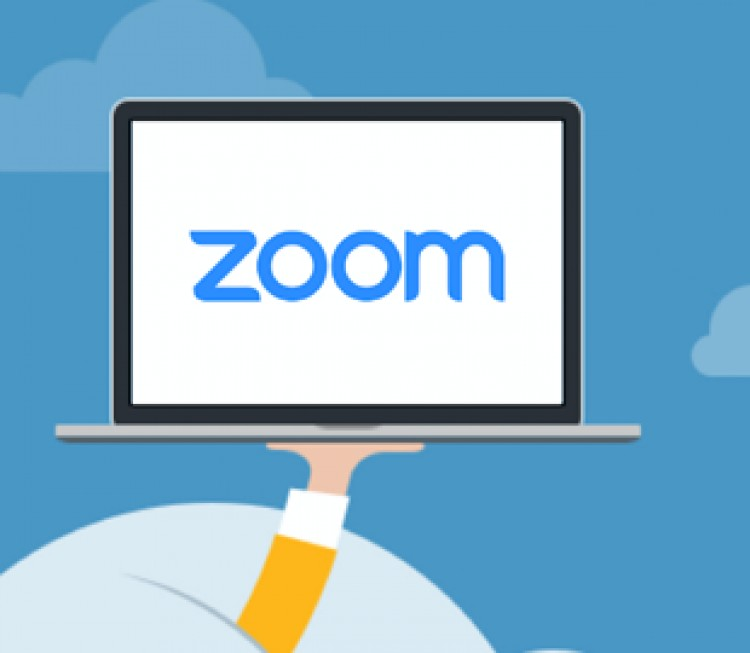 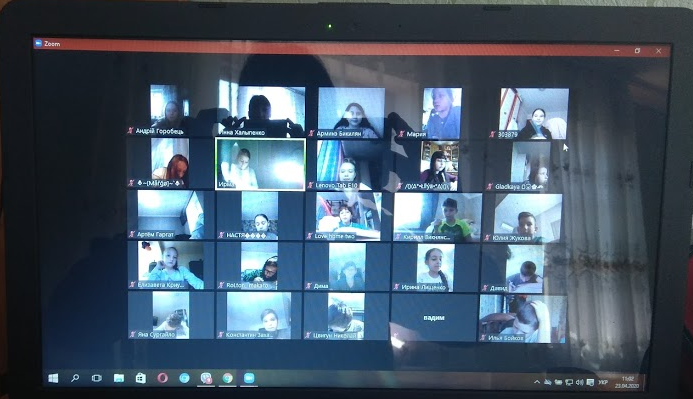 Можливості Zoom :
підходить для індивідуальних та групових занять. 
Користувачі можуть використовувати додаток як на комп’ютері, так і на планшеті чи смартфоні. 
До відеоконференції може підключитися будь-який(а) користувач/ка за посиланням або ідентифікатором конференції. 
Заняття можна запланувати заздалегідь, а також зробити посилання для постійних зустрічей у певний час. 
У платформу вбудована інтерактивна дошка, яку можна демонструвати учням. Крім того, є можливість легко й швидко перемикатися з демонстрації екрана на інтерактивну дошку.

Для  безпеки й захищеності рекомендується користуватися налаштуванням “кімната очікування” (тоді організатор конференції підтверджує кожного учасника для приєднання).
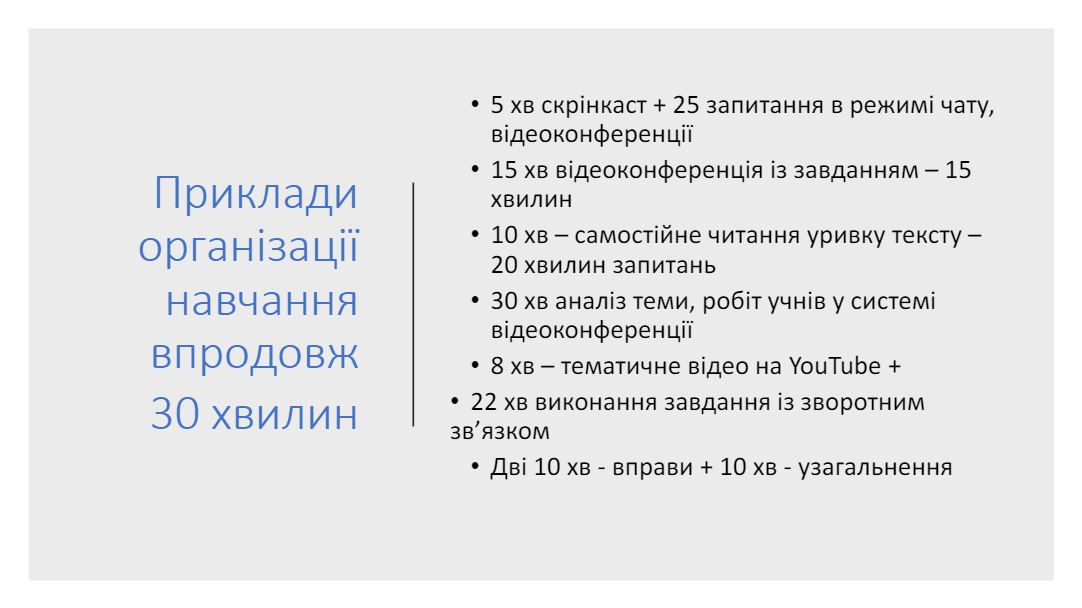 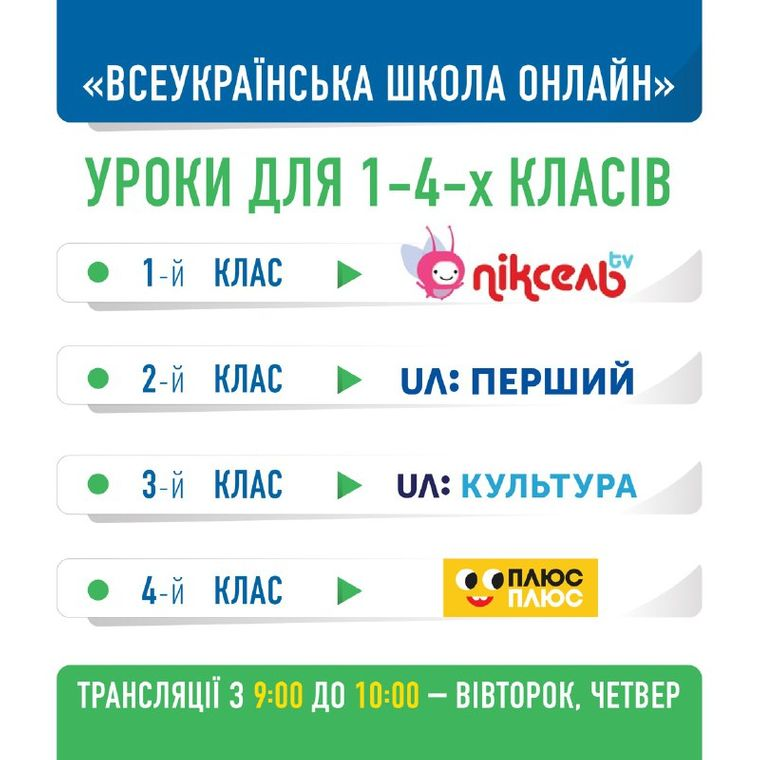